Parkinson Café Sittard Westelijke Mijnstreek eo


Sfeer impressie mei 2023 – creatieve workshops
1
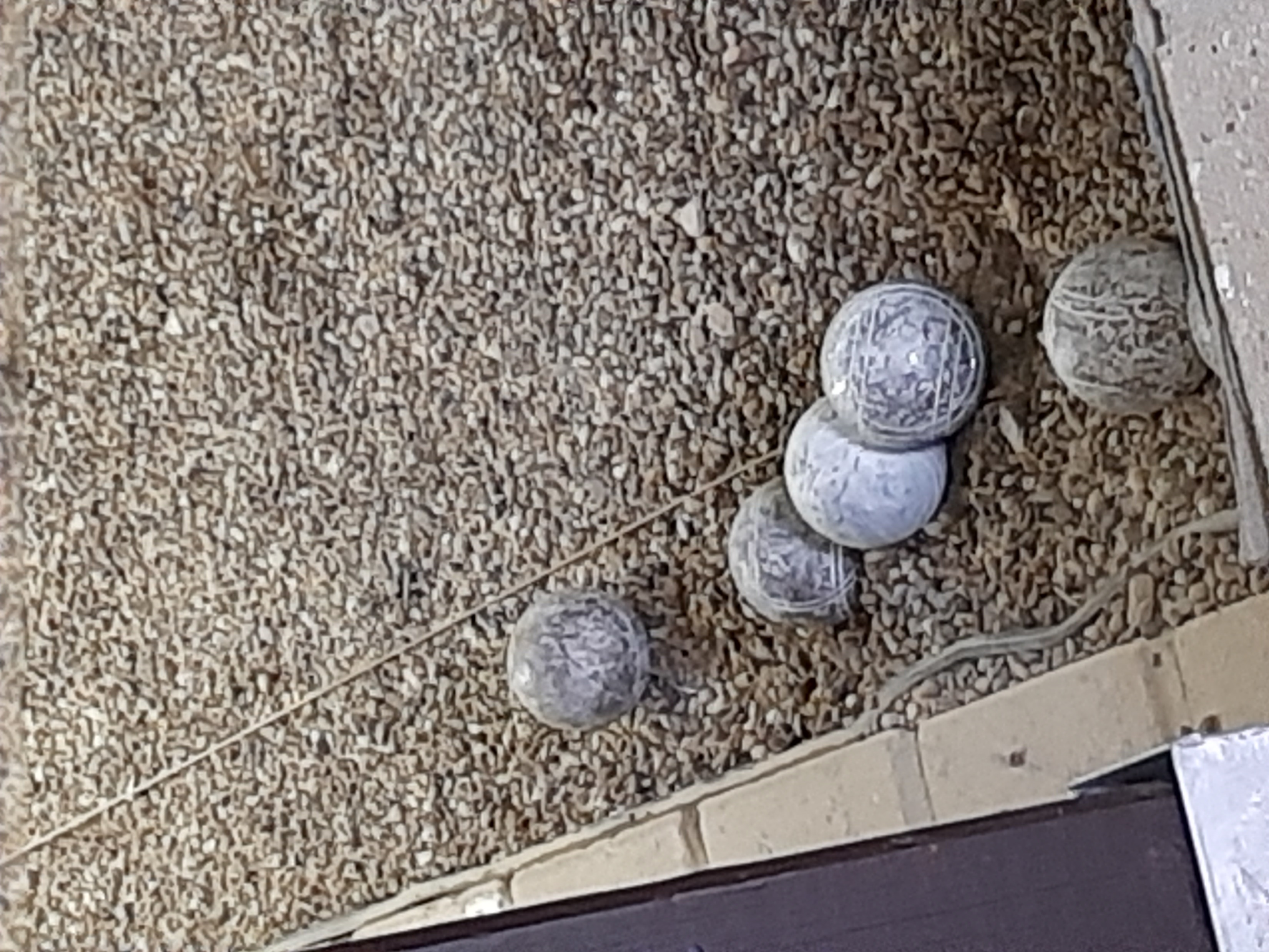 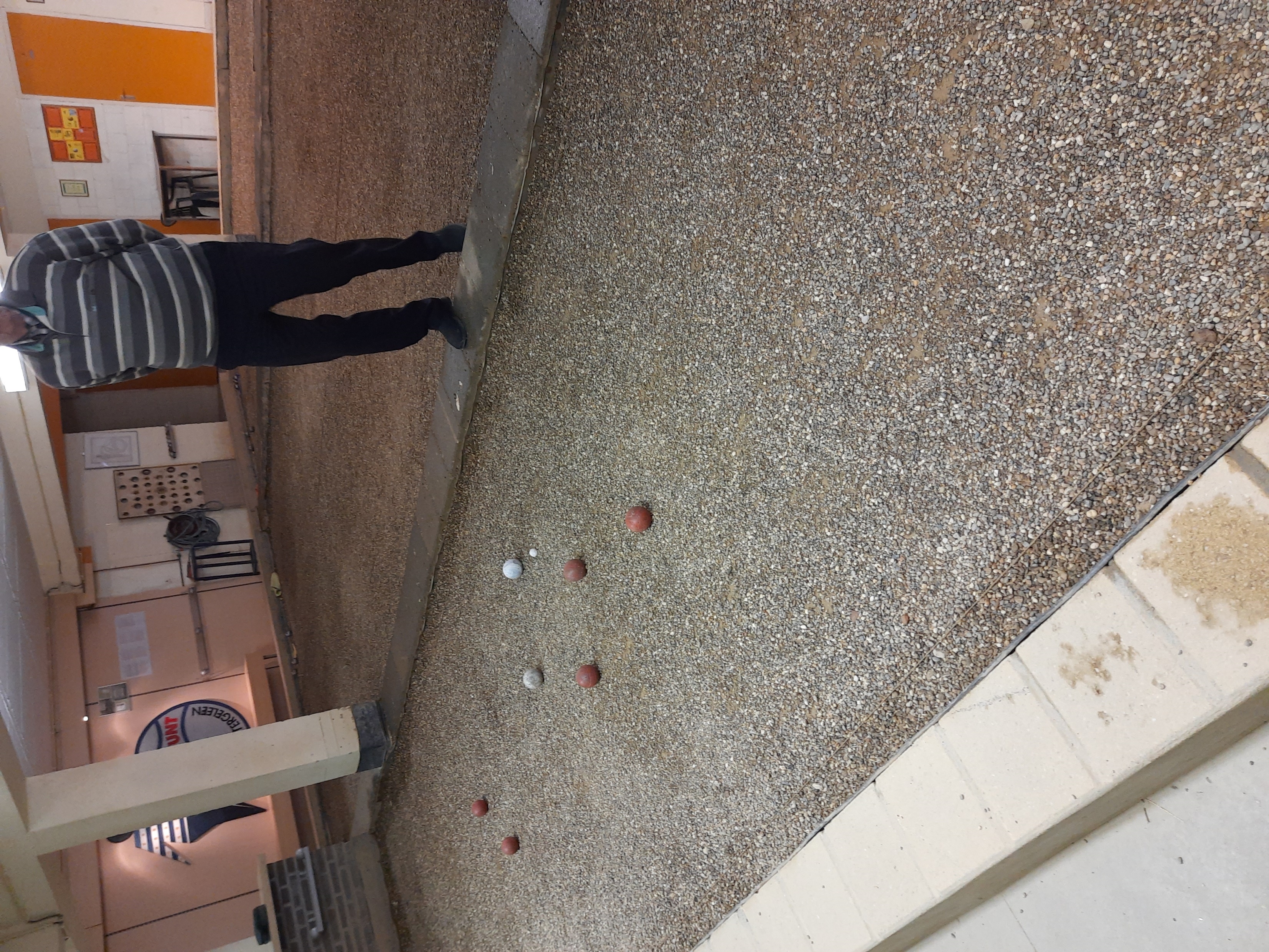 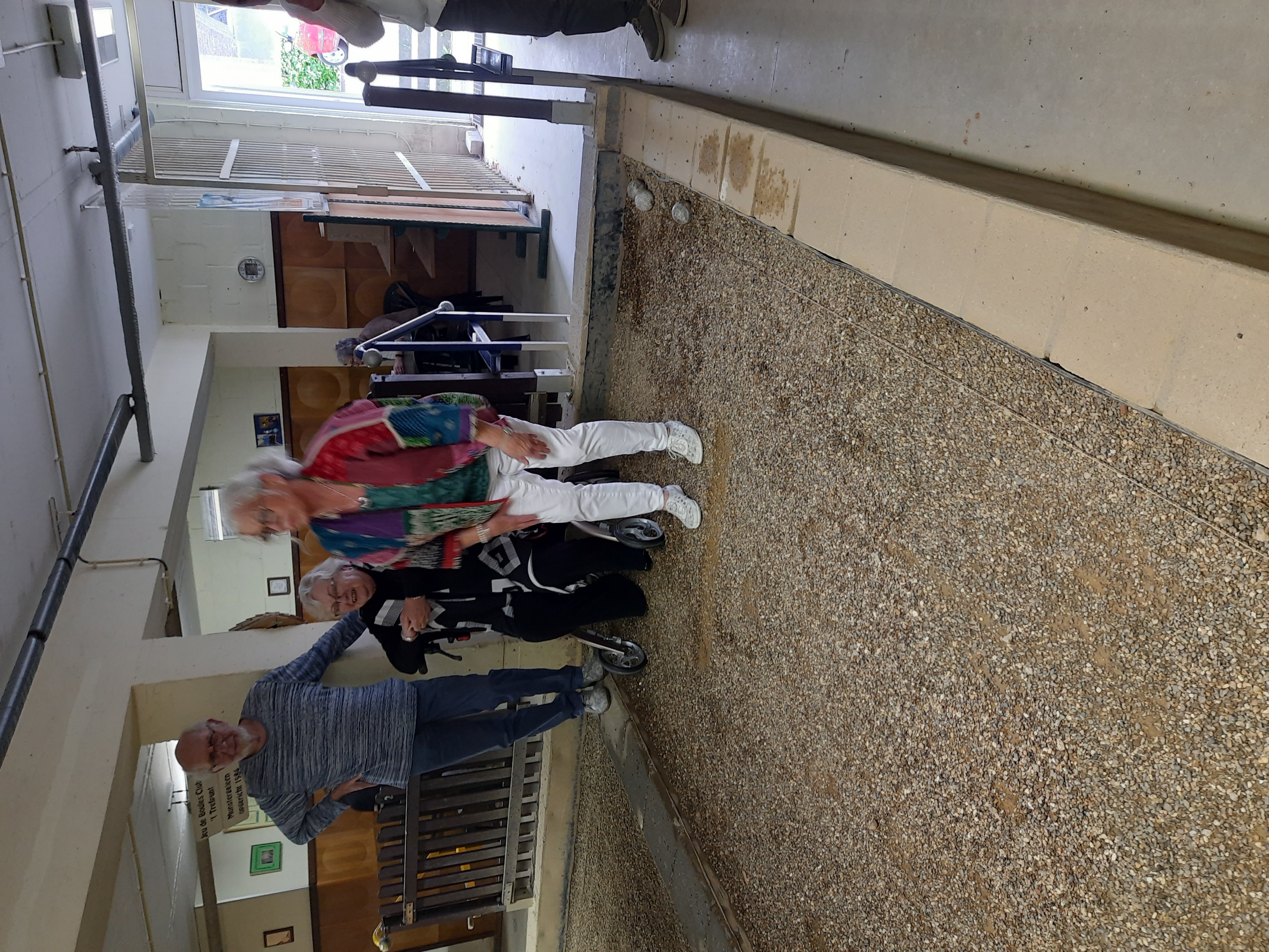 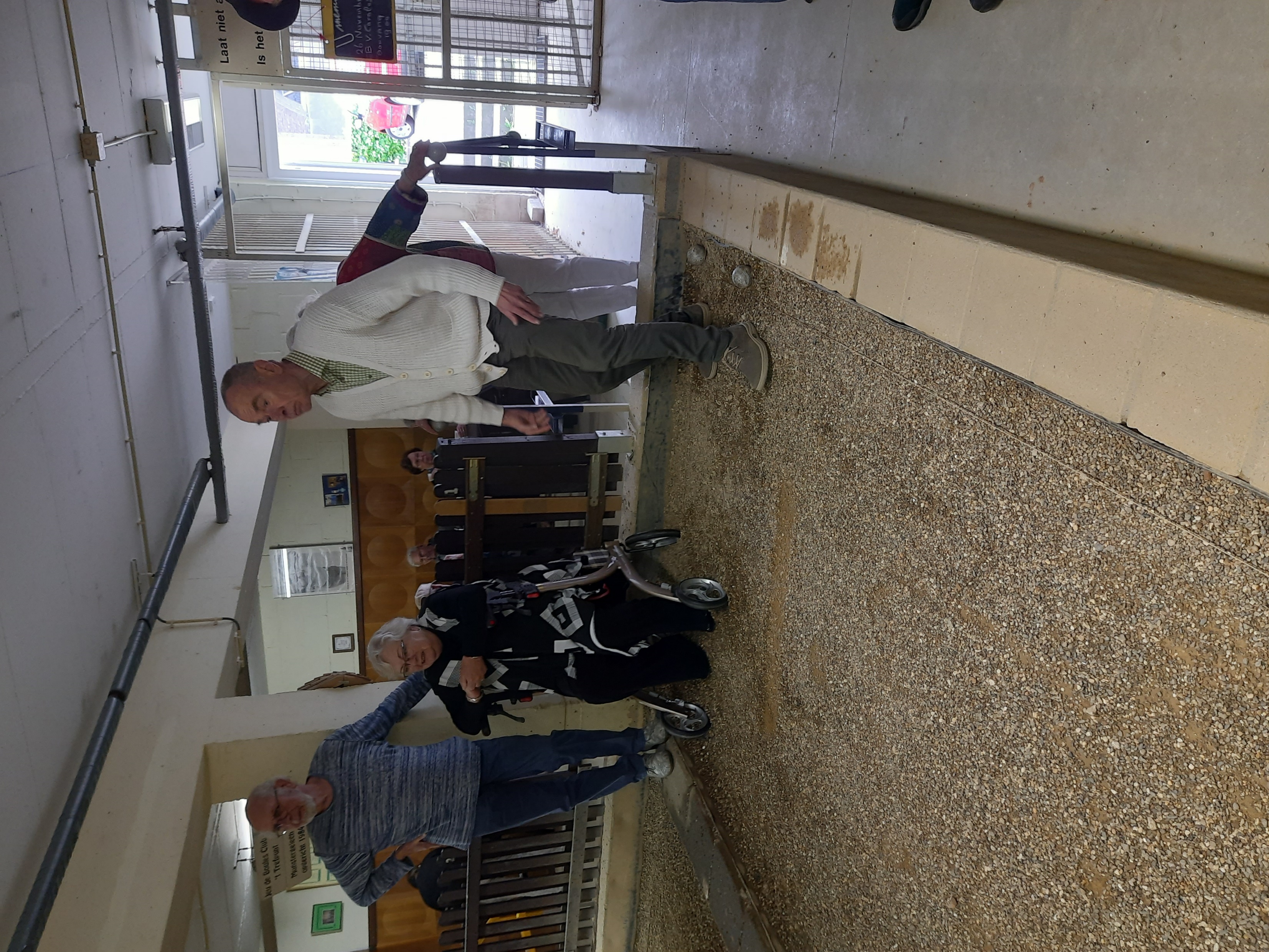 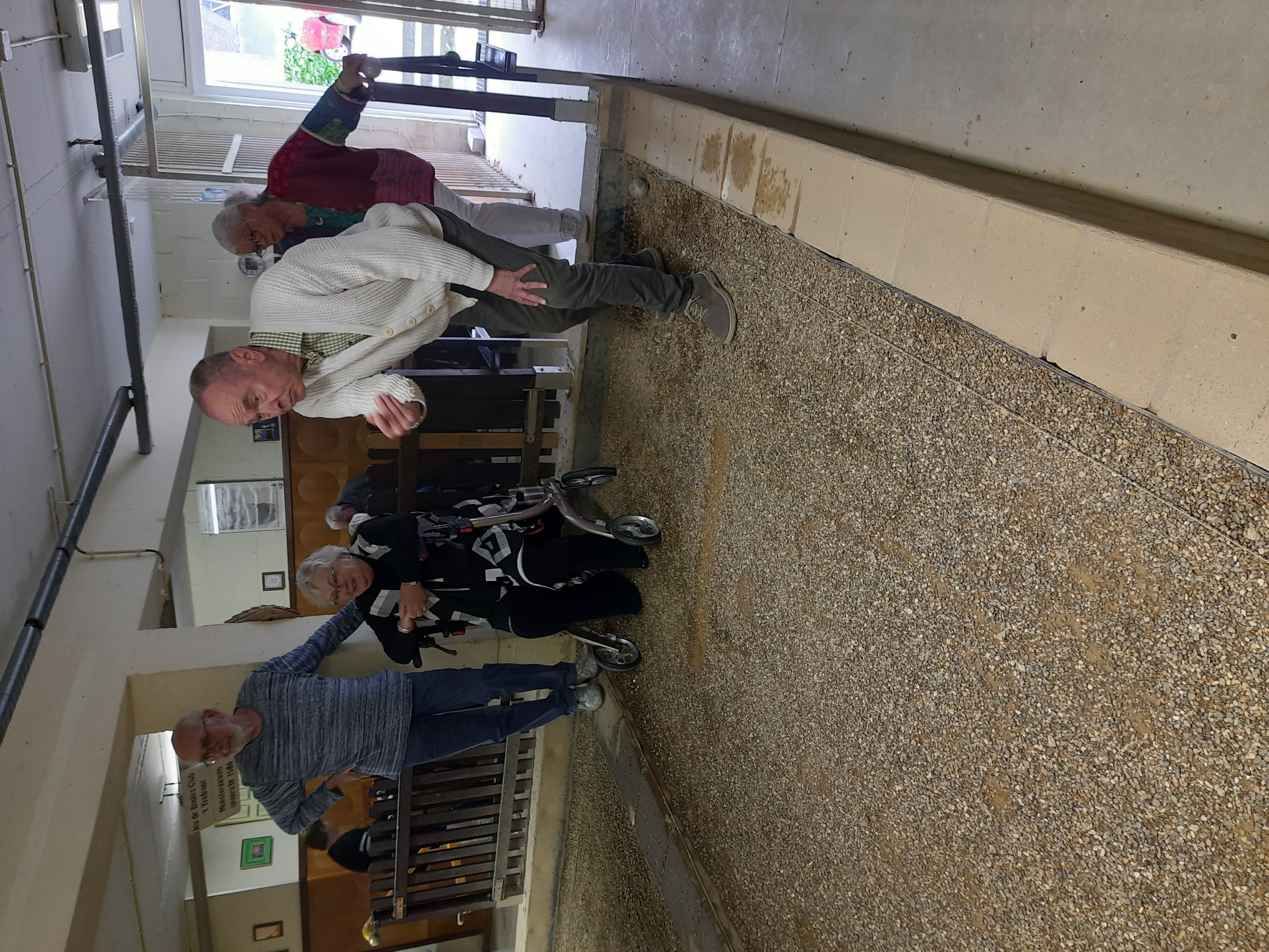 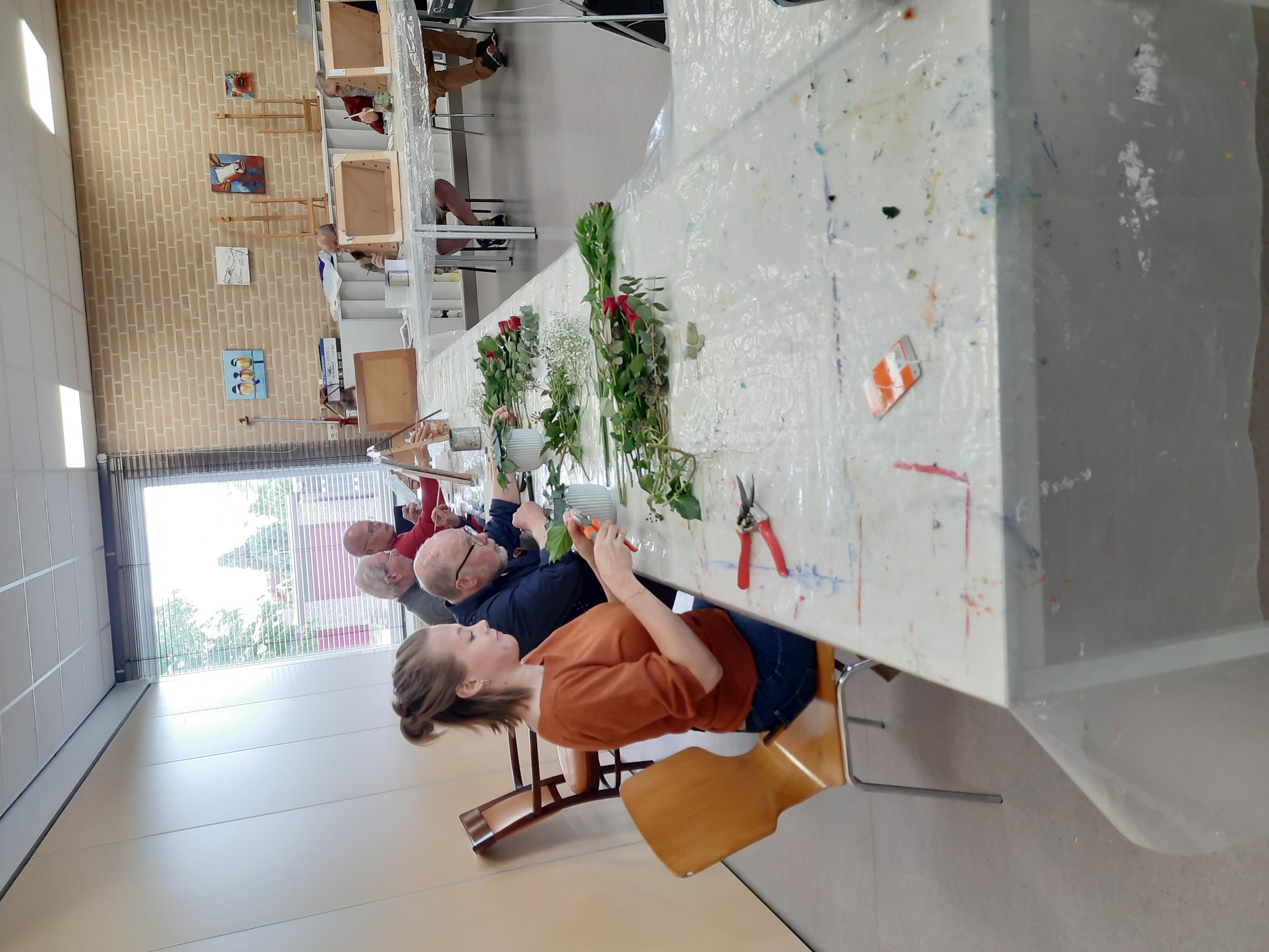 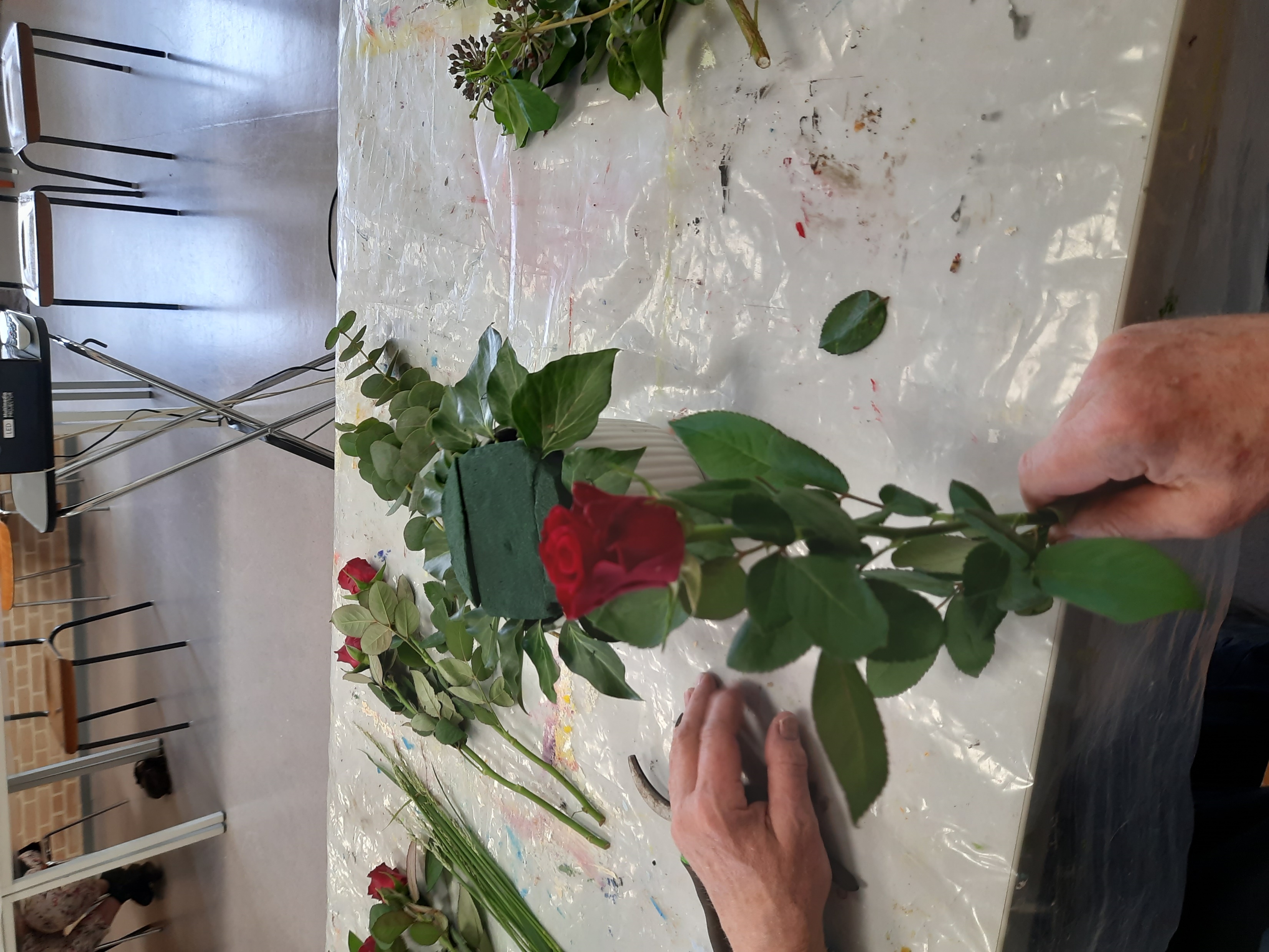 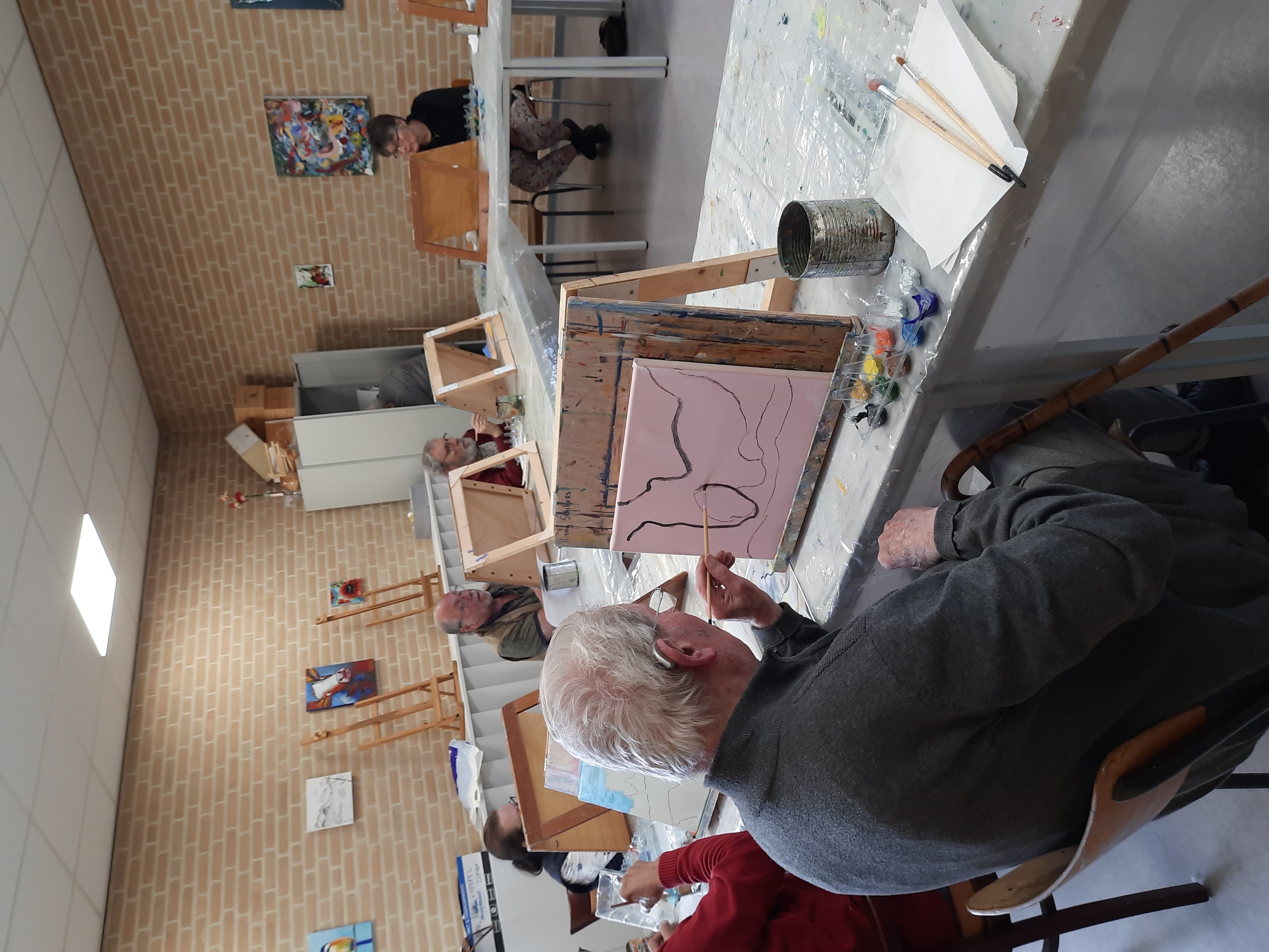 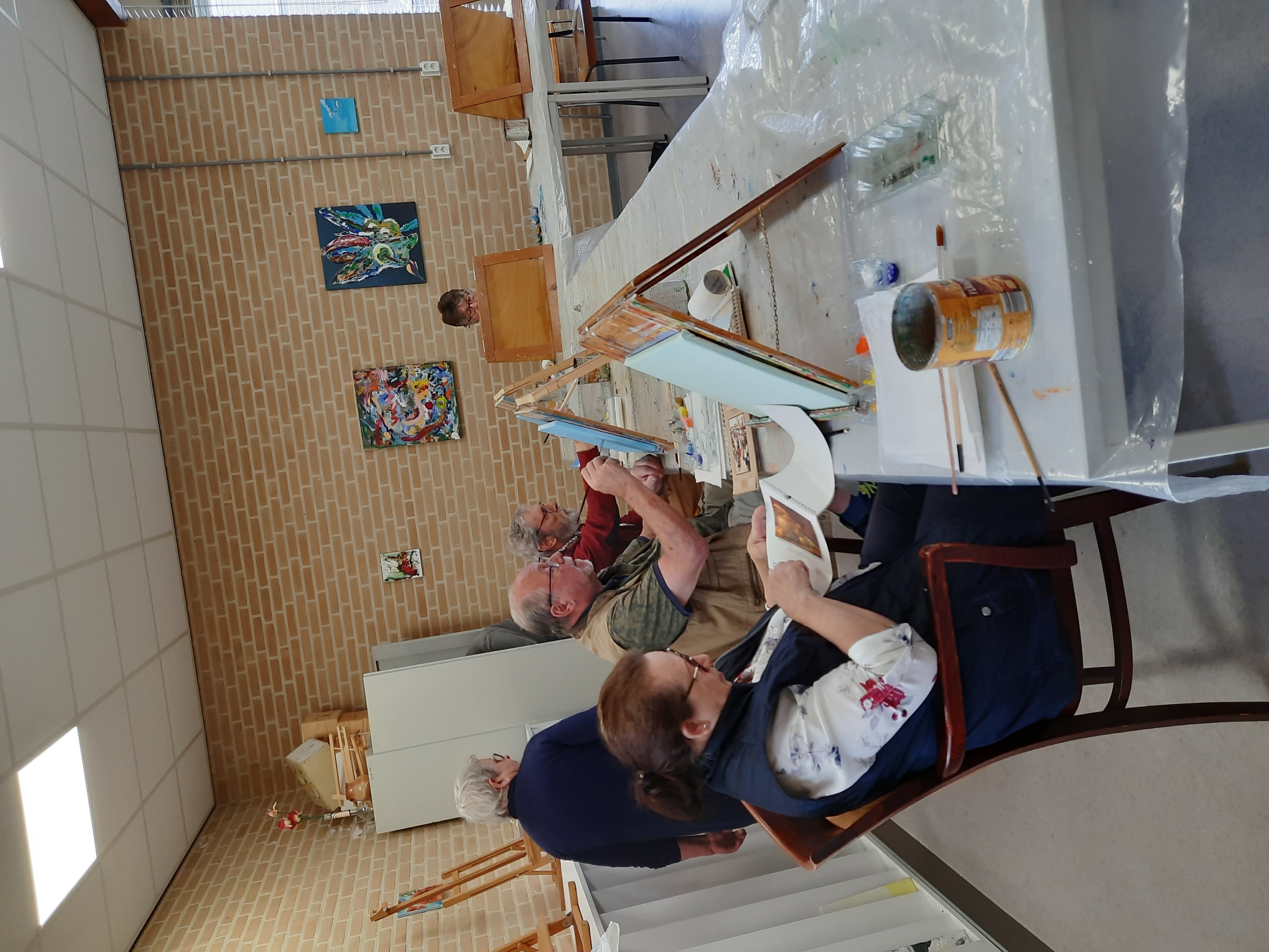 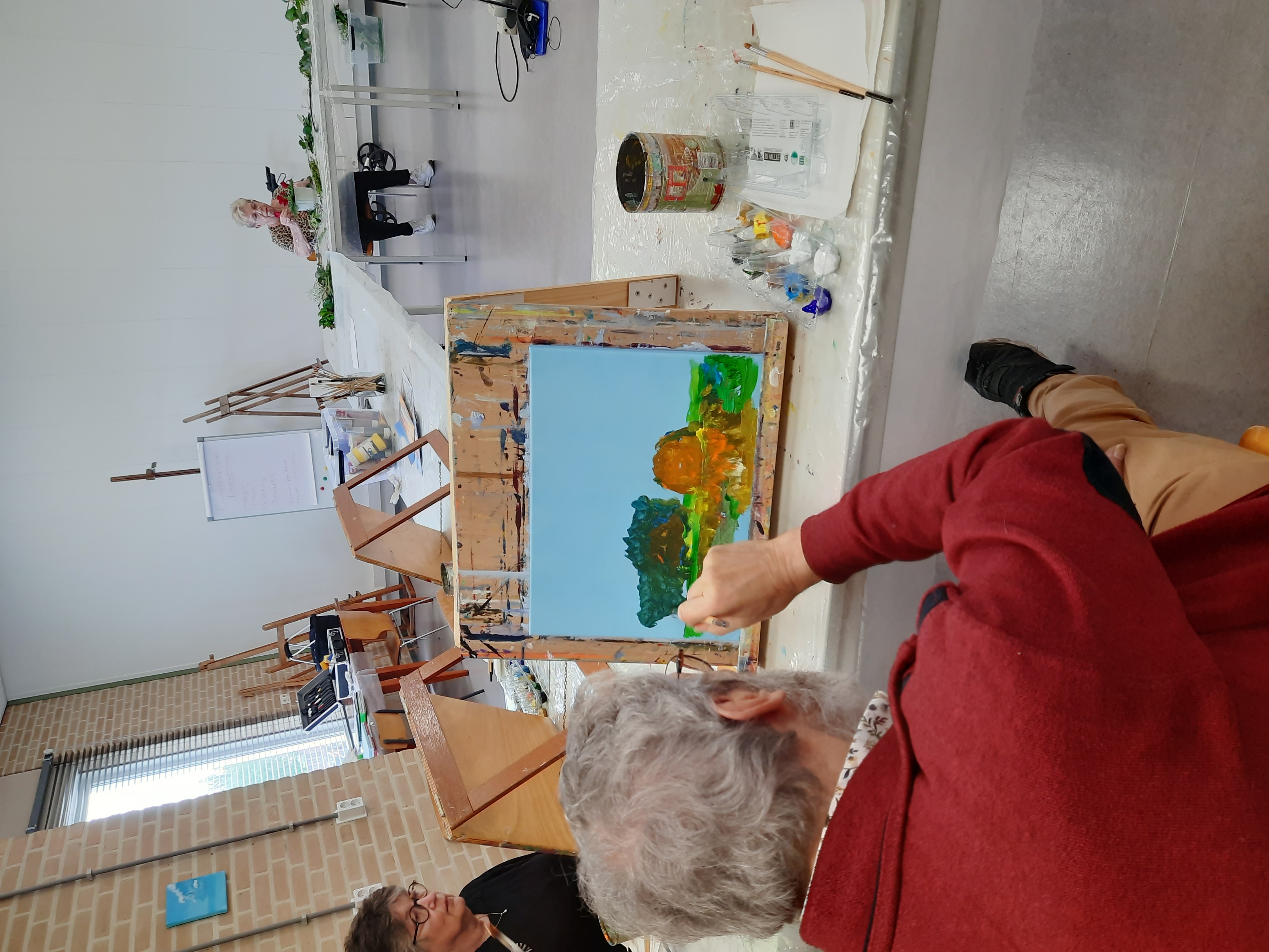 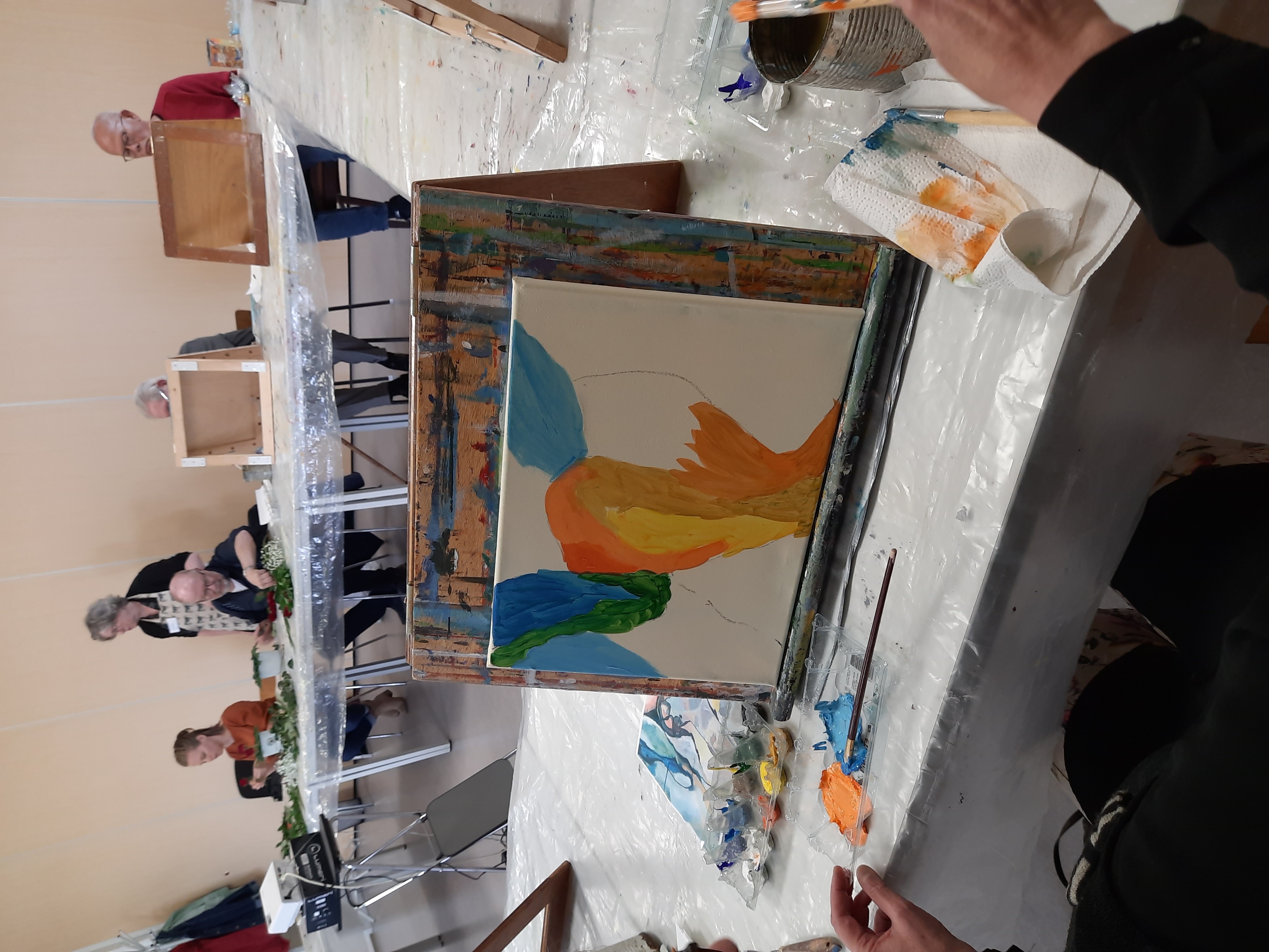 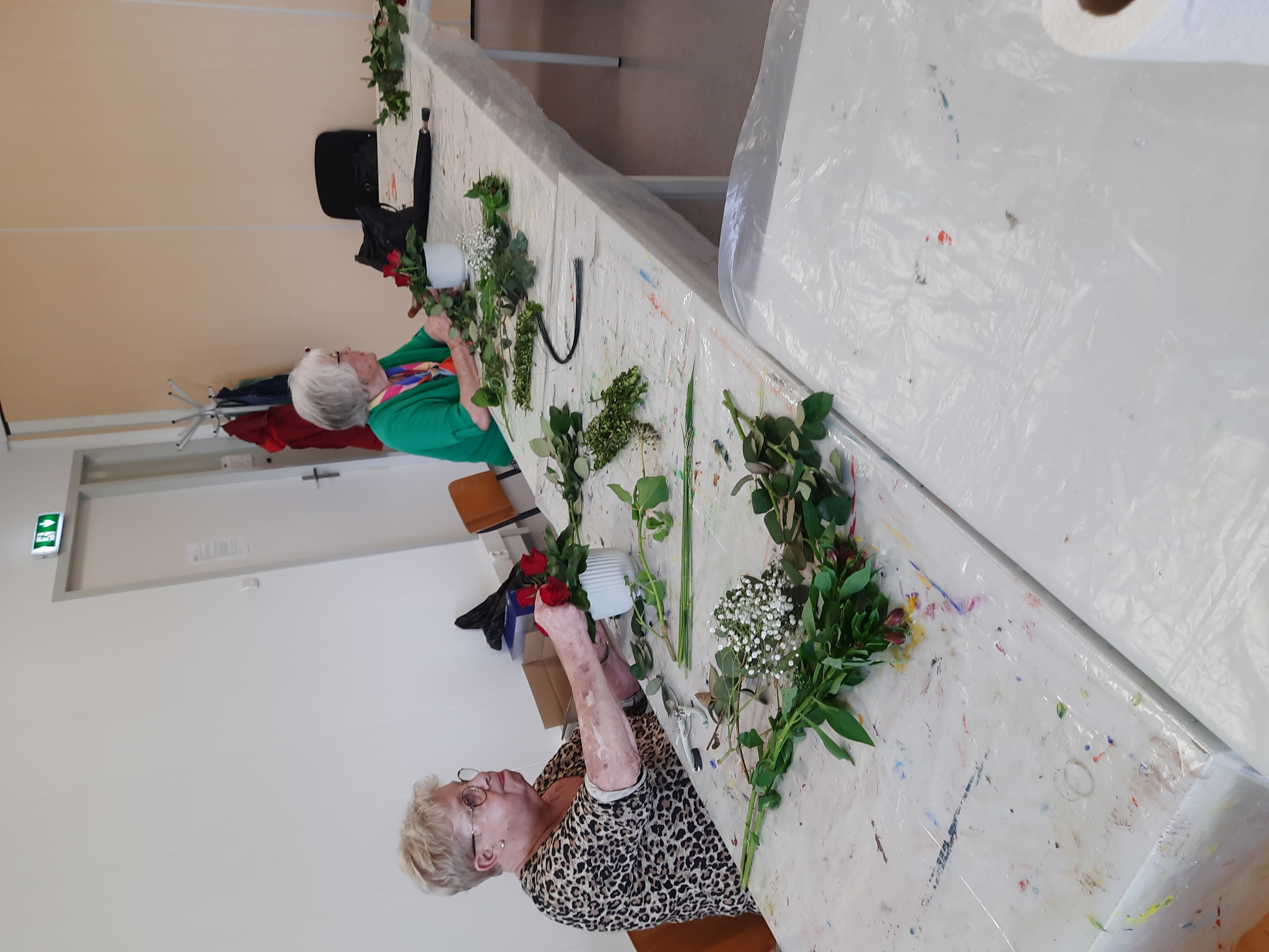 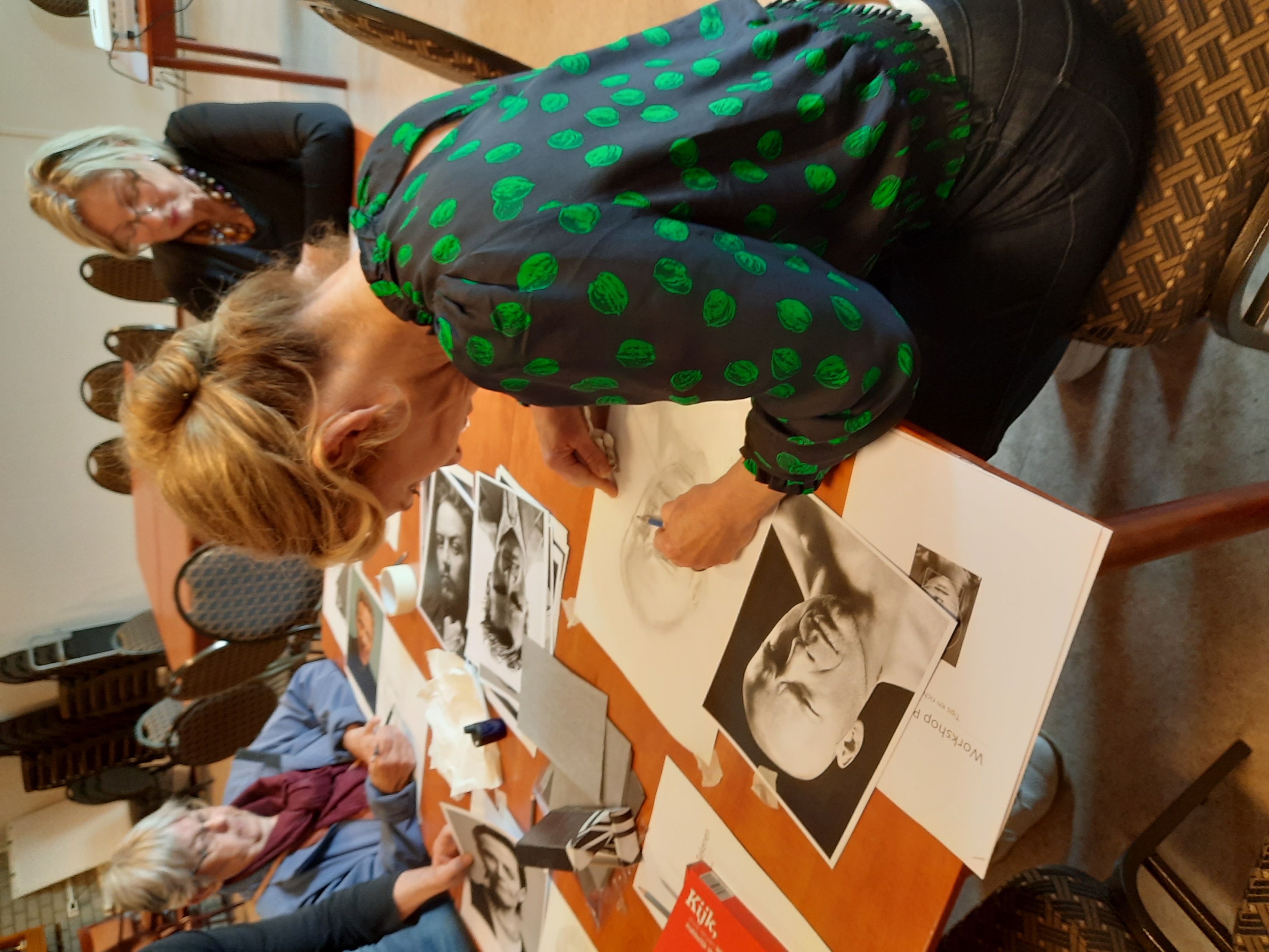 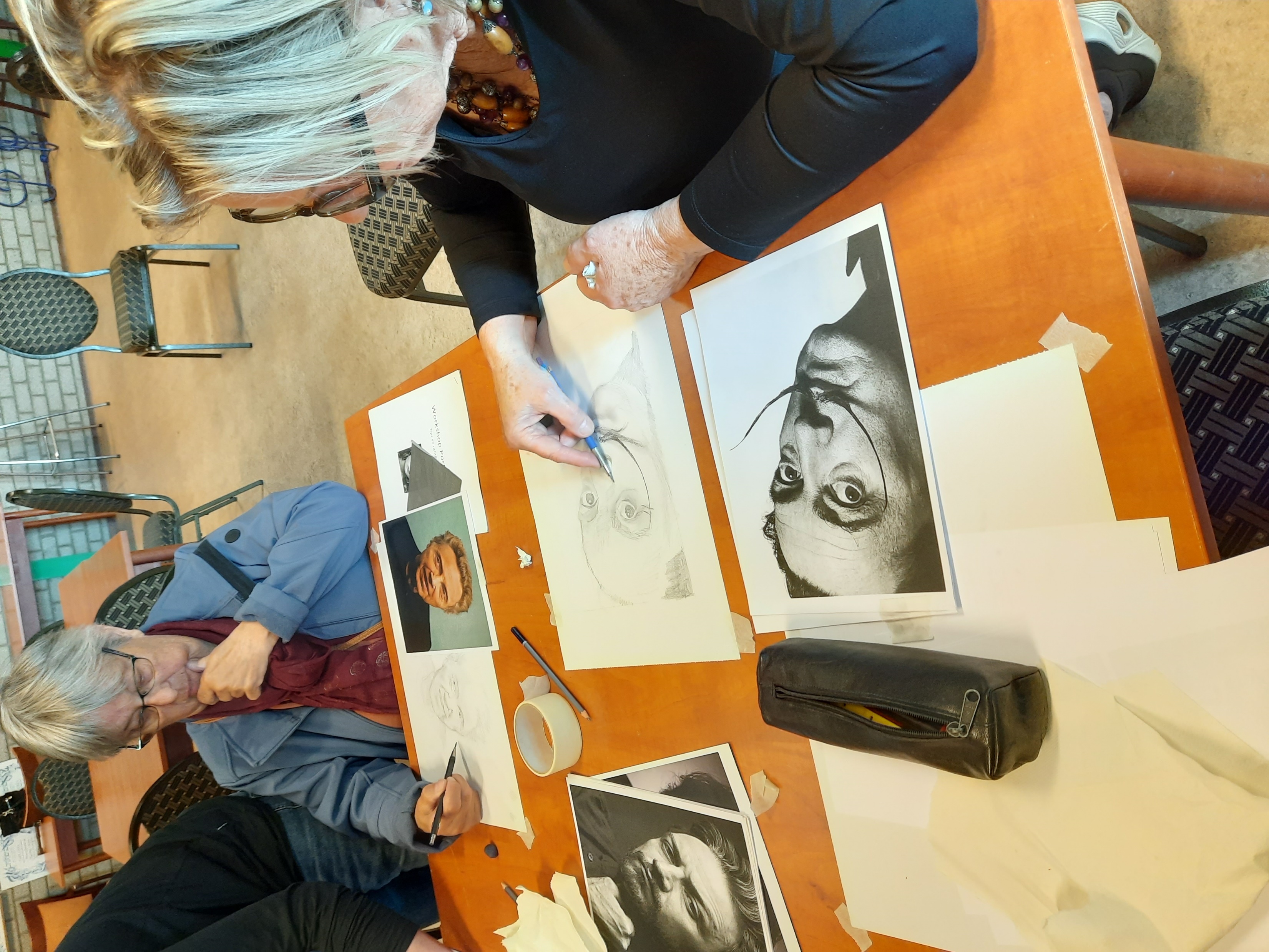 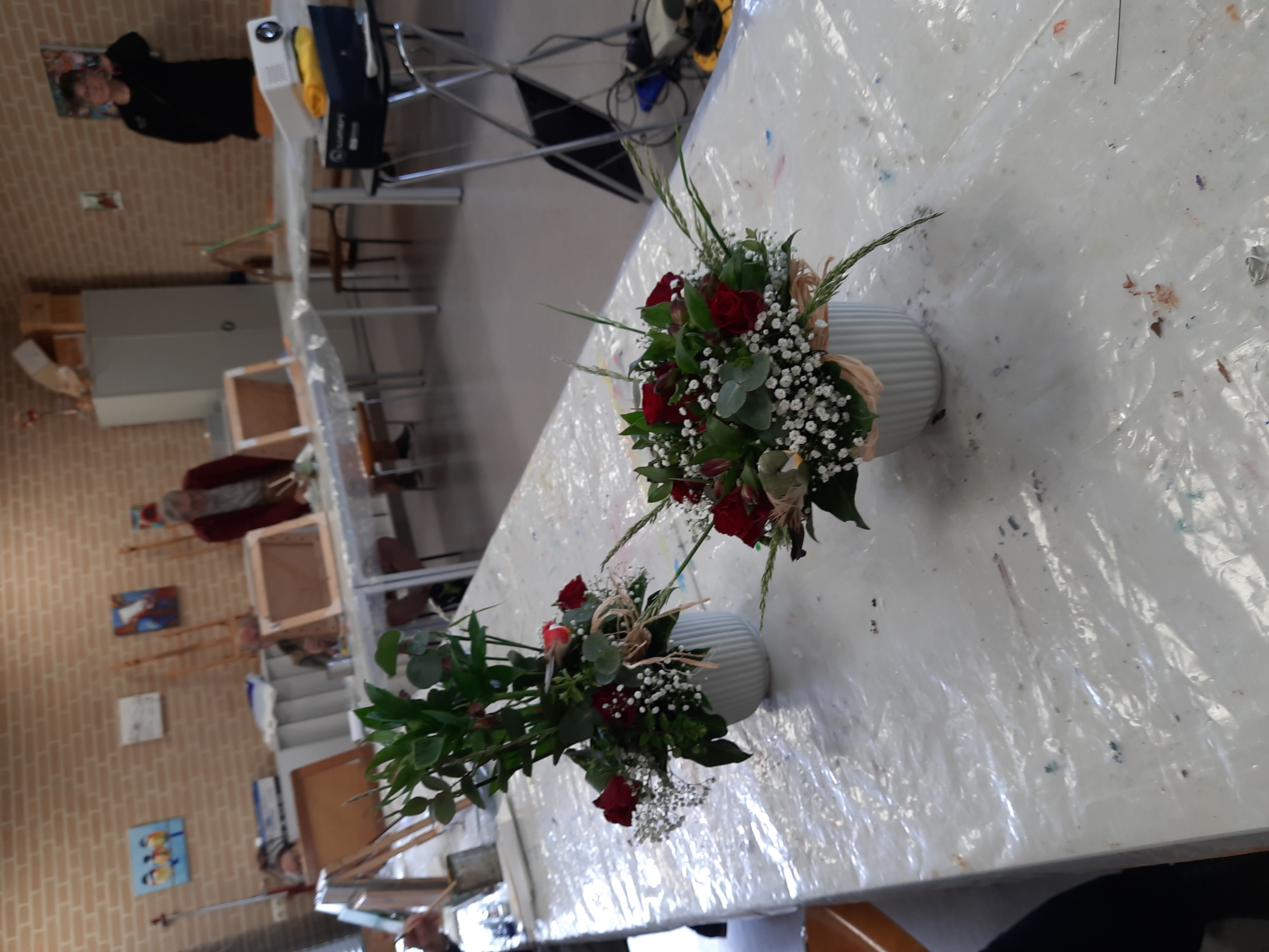 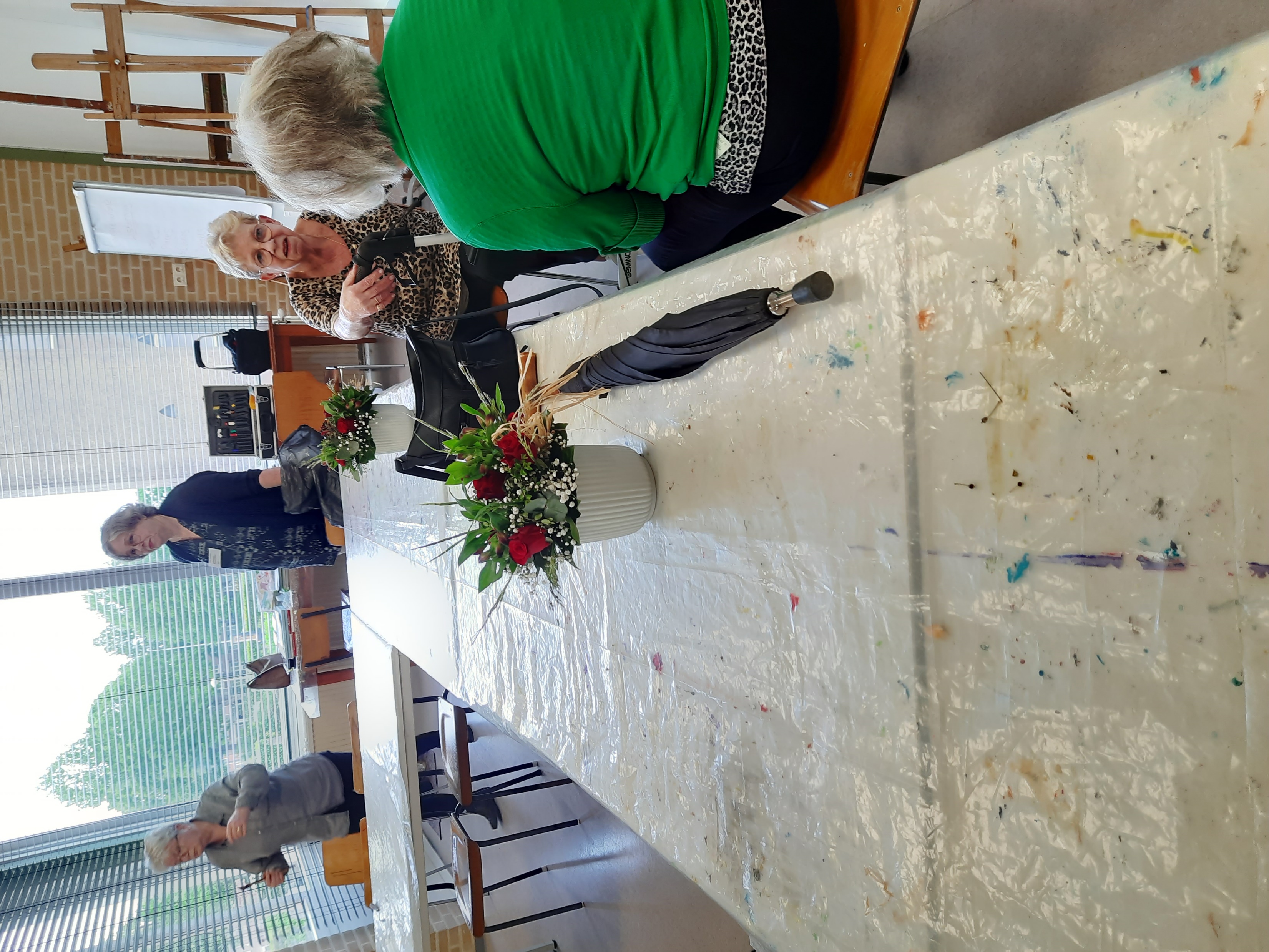 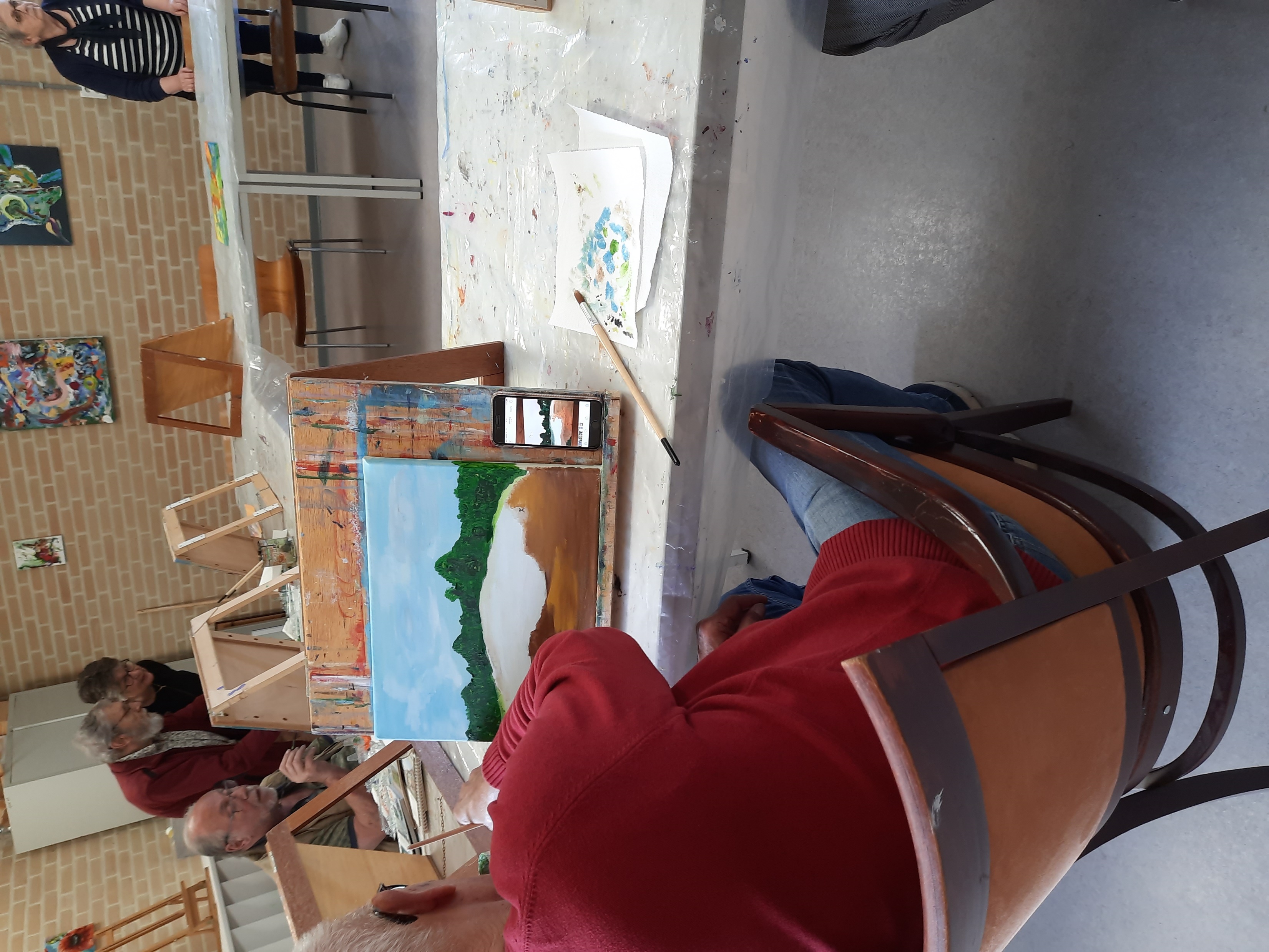 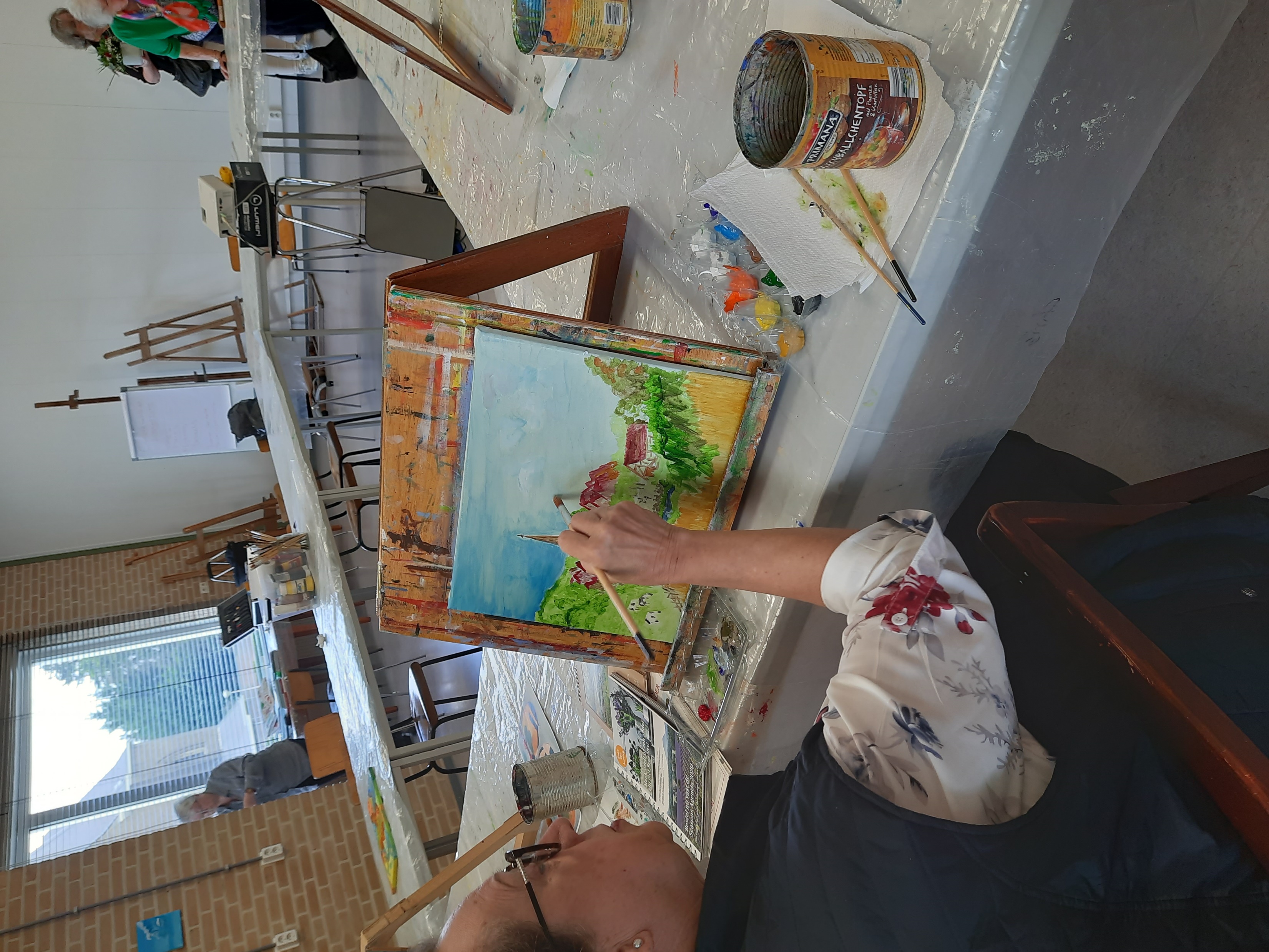 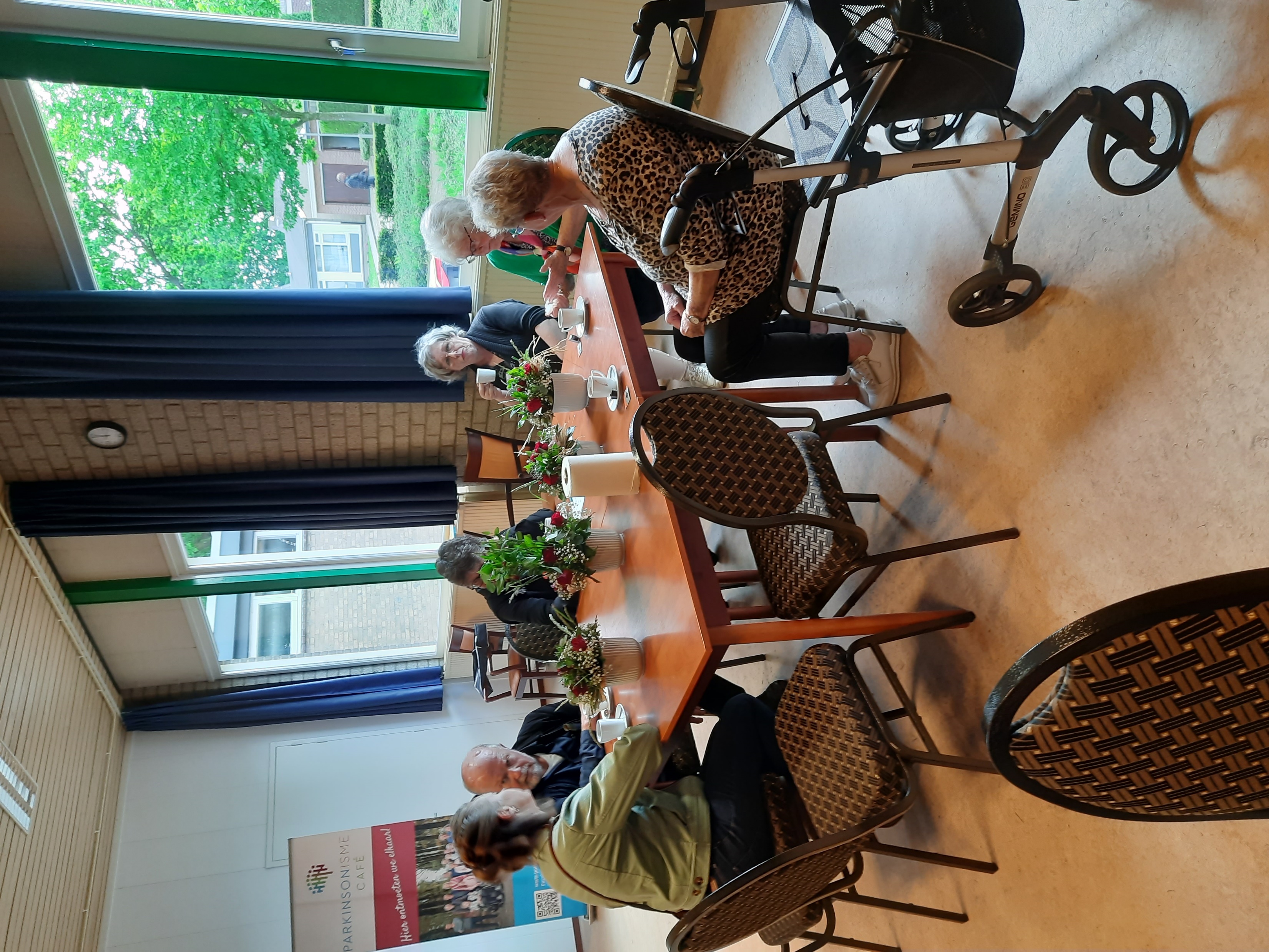 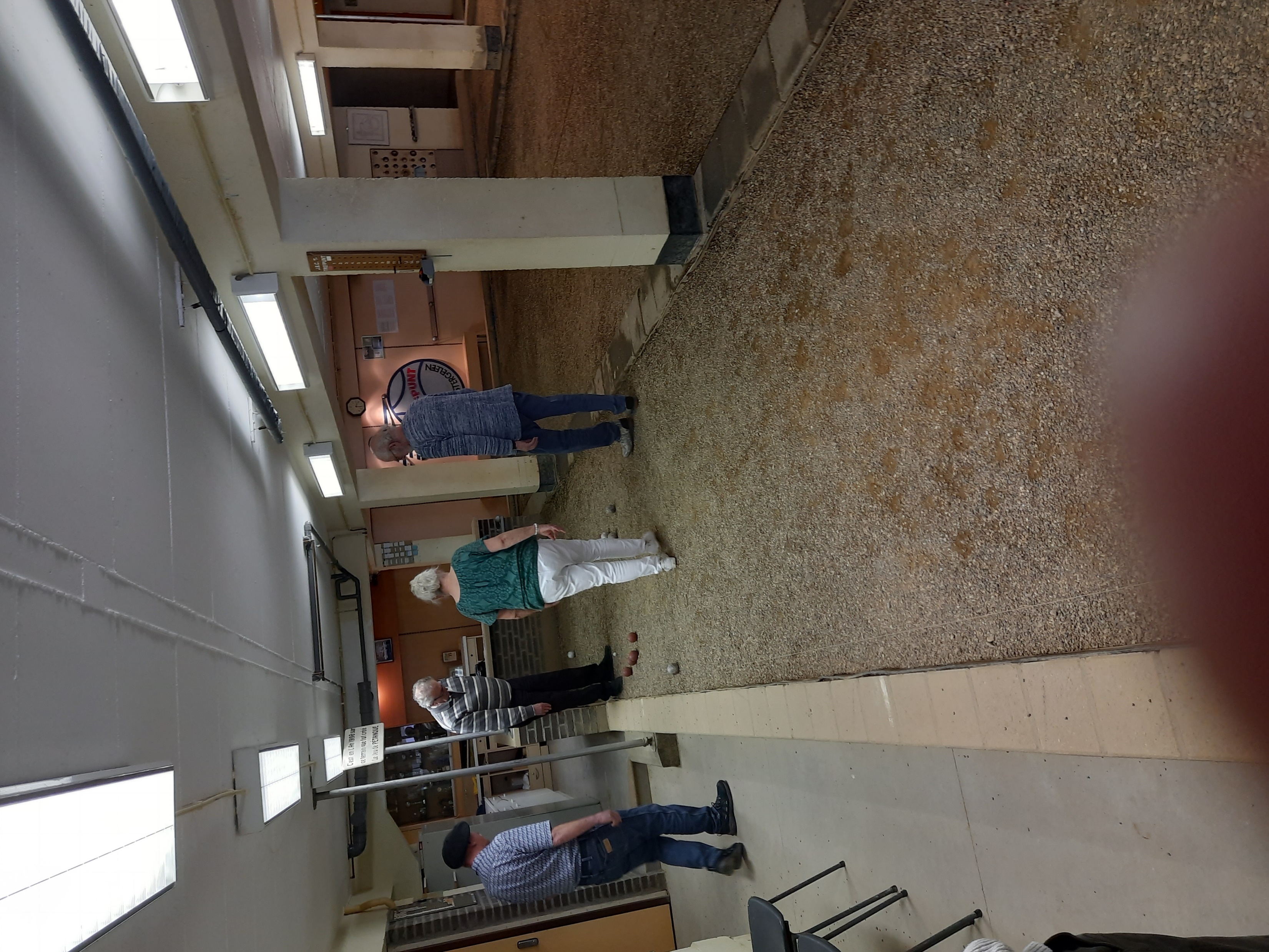 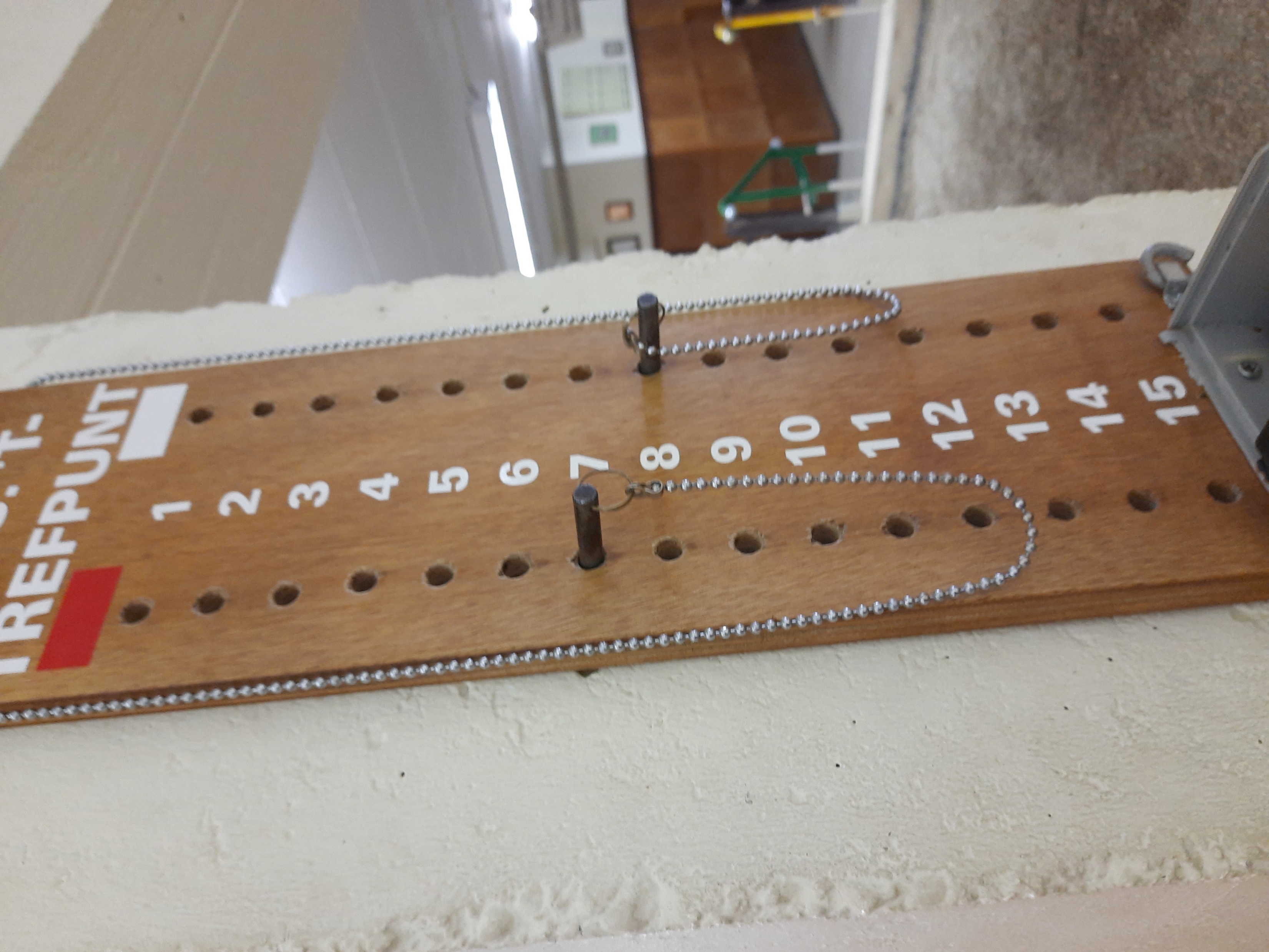